Comprimentos das saias
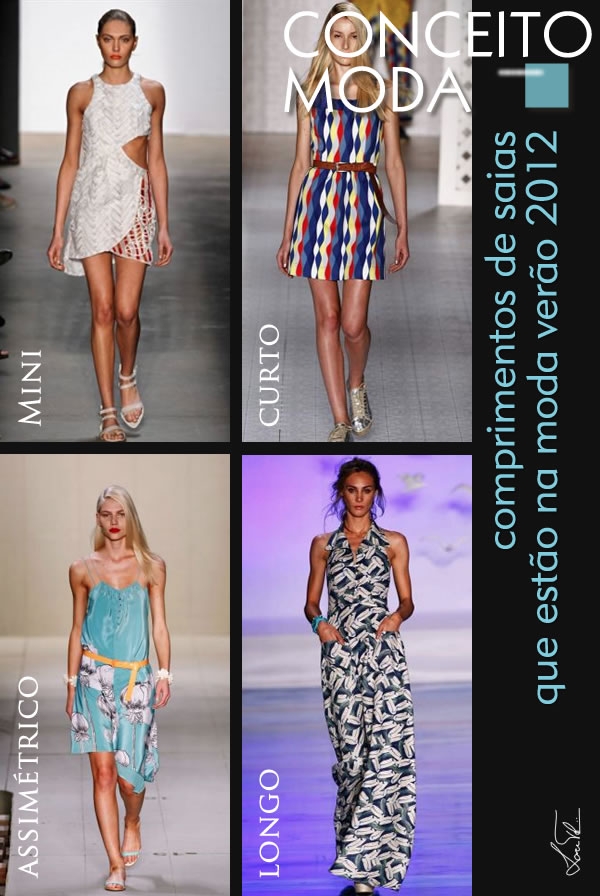 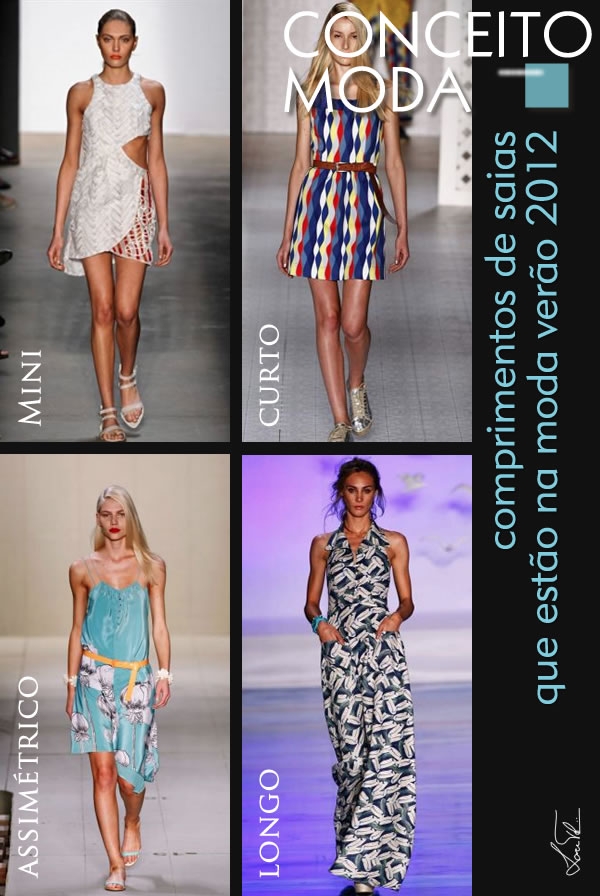 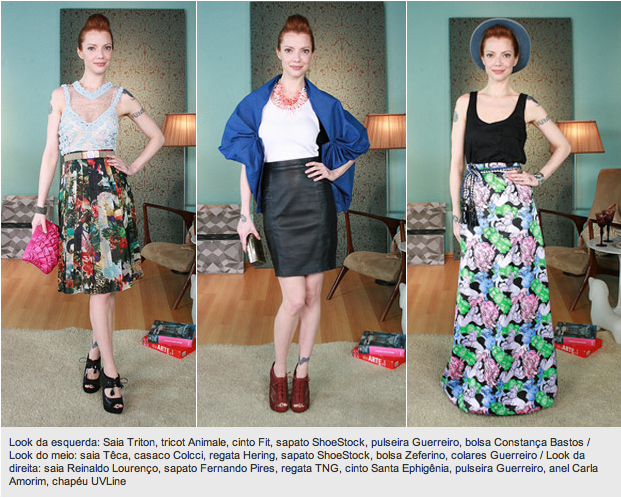 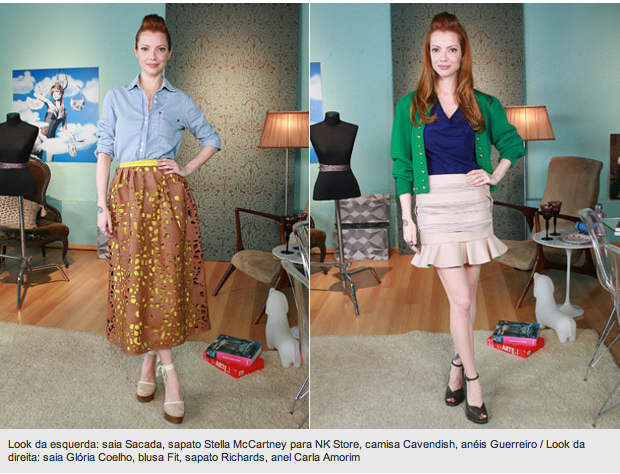 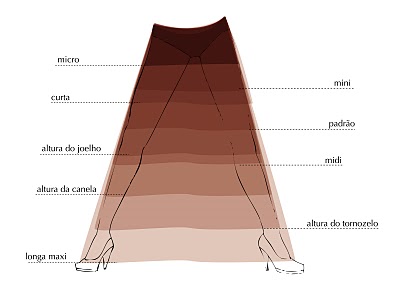 Classificação das alturas de saias:
MICRO: Mais curta que a mini-saia.MINI: O comprimento é de 20 cm ou um pouco mais acima do joelho.CURTA: Comprimento de saia 20 cm acima do joelho.PADRÃO: Saia acima do joelho.ALTURA DO JOELHO: Saia que cobre os joelhos.MIDI: Saia abaixo do joelho, na parte mais saliente da panturrilha. O comprimento midi é no nível das canelas, deixando os tornozelos a mostra.ALTURA DA CANELA:  Comprimento que estende até o meio da panturrilha. Ou comprimento do vestido longuete.ALTURA DO TORNOZELO: Uma saia aberta que atinge os tornozelos.LONGA MAXI: Uma saia que cobre os pés e encosta no chão.
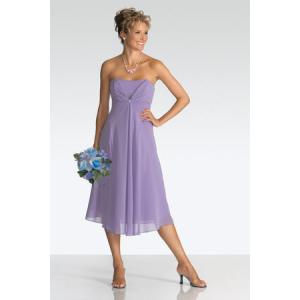 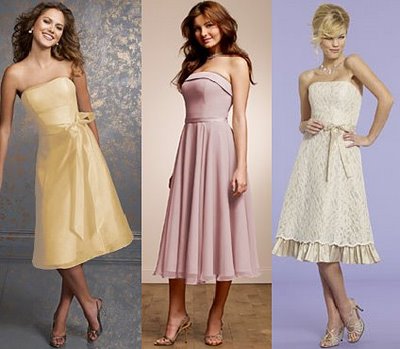